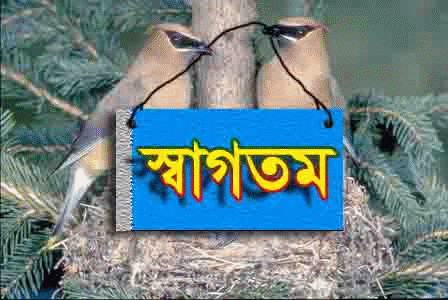 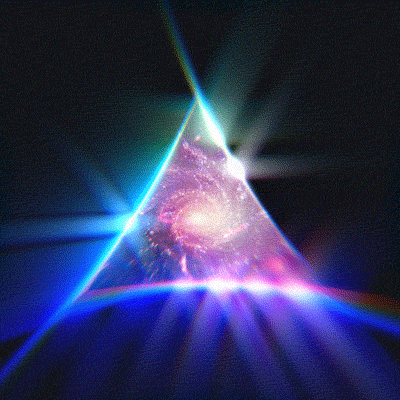 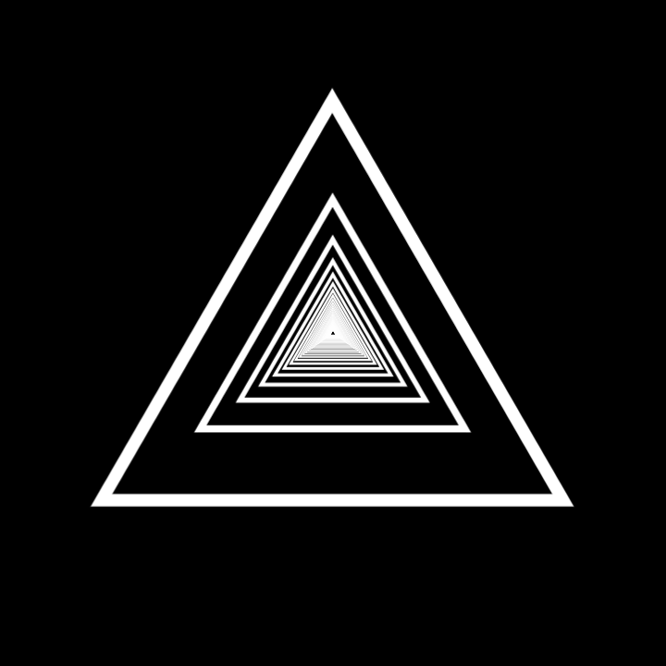 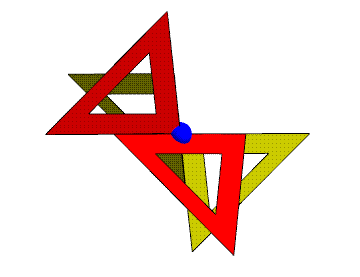 পরিচিতি
মোঃসুলতান-আল-ইসলাম
সহকারী শিক্ষক(গণিত)
আমিন-নেওয়াজ বালিকা উচ্চ বিদ্যালয় 
ছাগলনাইয়া,ফেনী।
আইডি নং-১৯
বিষয়ঃ গণিত 
শ্রেণীঃ দশম 
অনুঃ দূরত্ব ও সময়
সময়ঃ৫০ মিনিট
তারিখঃ03-1০-১৬
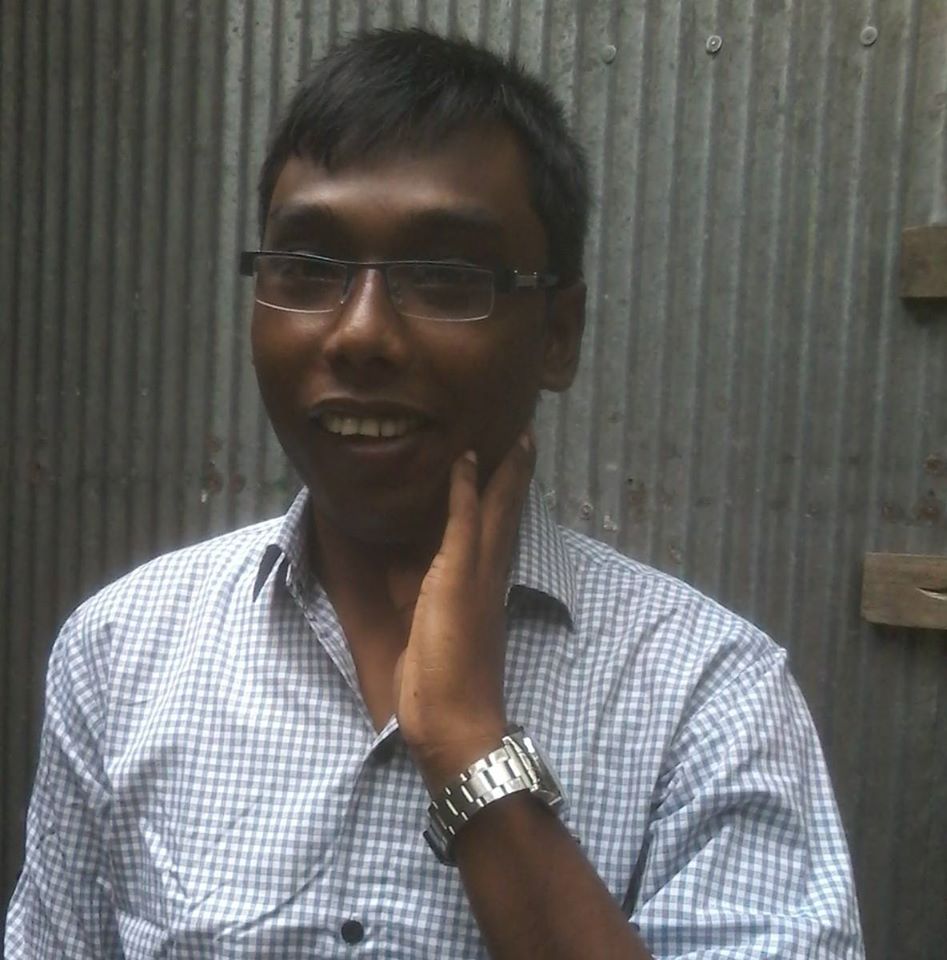 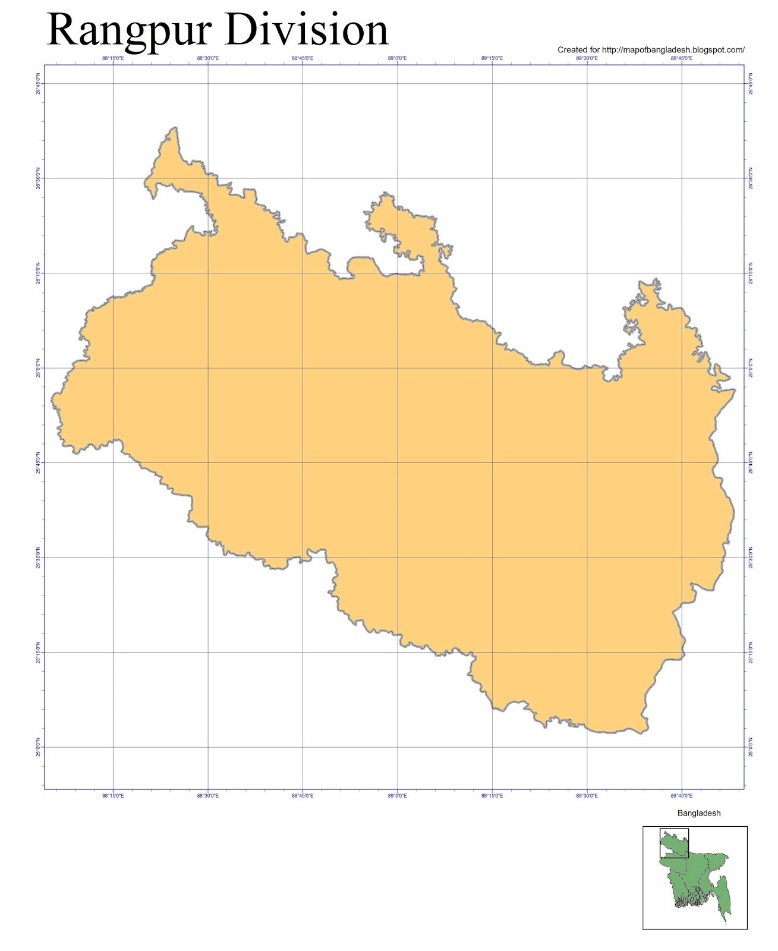 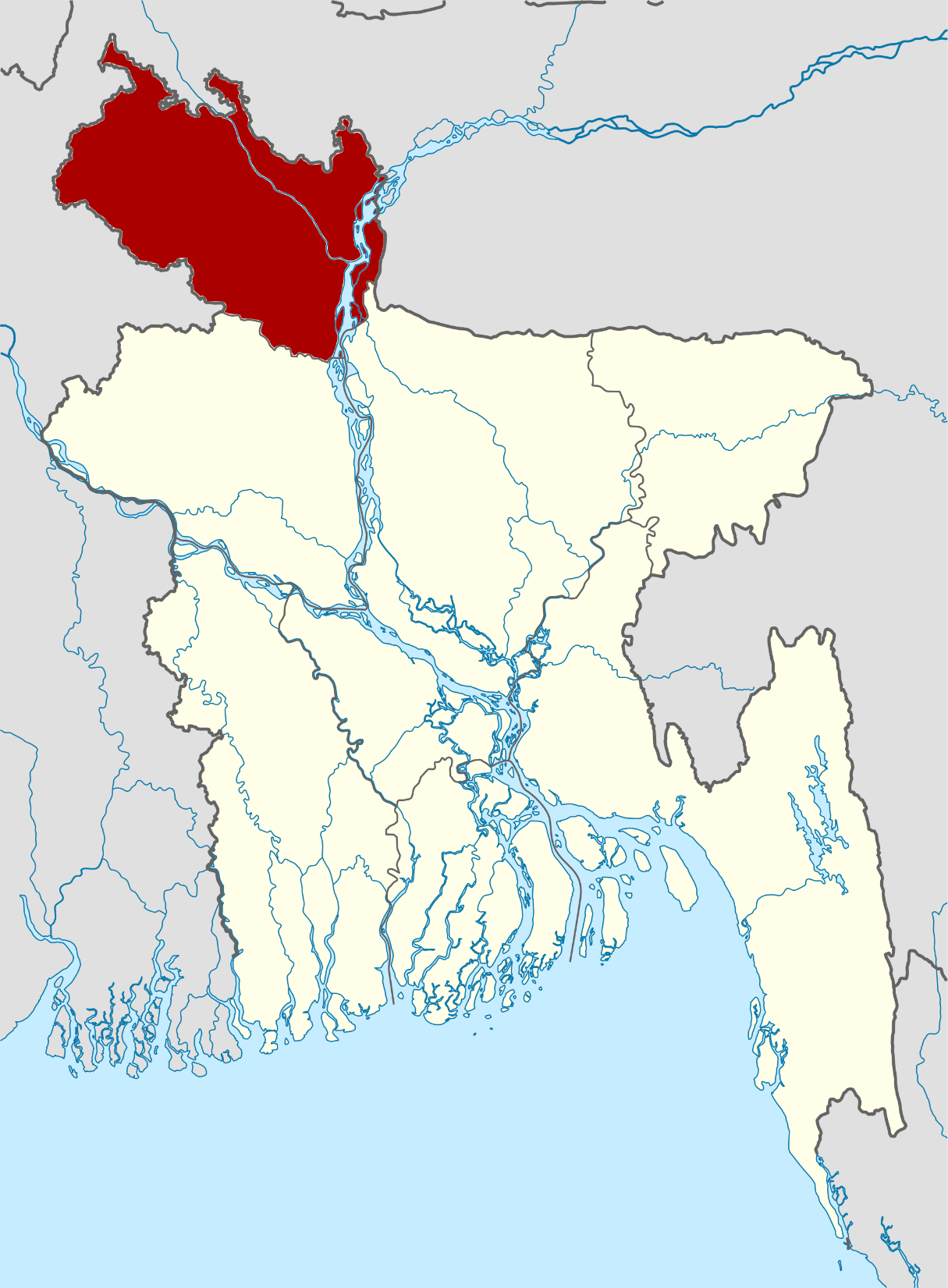 দূরত্ব
৪৮৬ কি.মি.
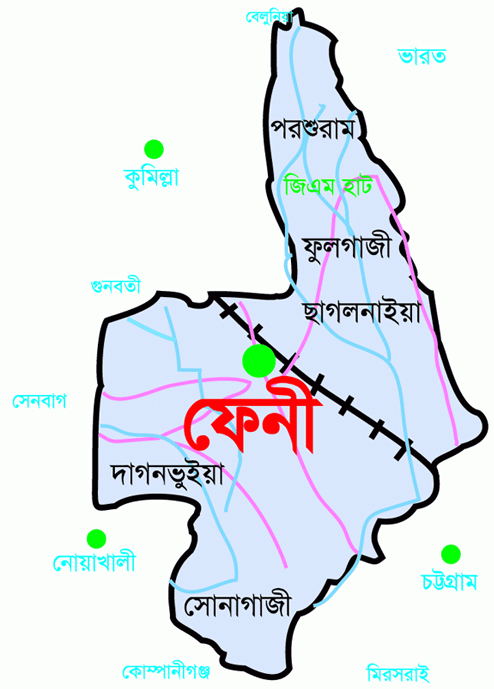 দূরত্ব
অবনতি কোন
B
A
A
B
A
উন্নতি কোন
C
B
C
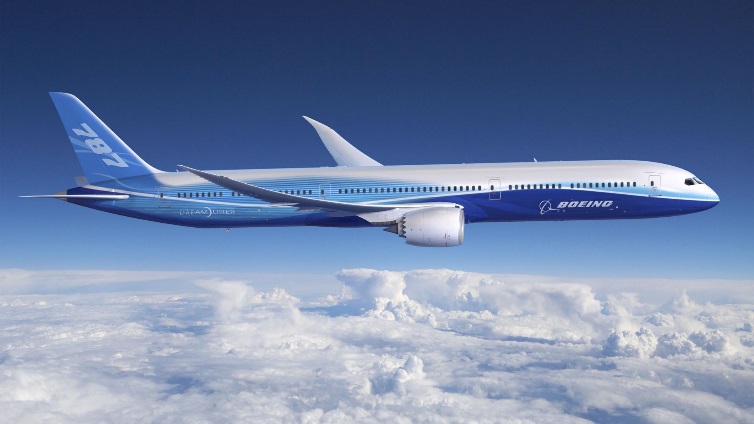 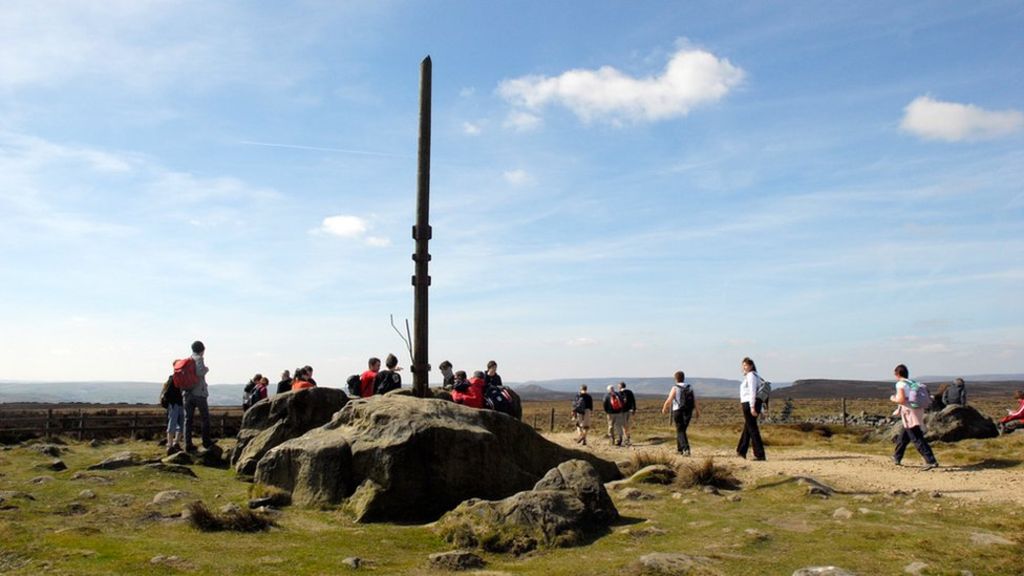 অবনতি কোন
দূরত্ব
উন্নতি কোন
পাঠ ঘোষনা
দূরত্ব
শিখনফল
এ পাঠ শেষে শিক্ষার্থীরা .......
উন্নতি কোণ ও অবনতি কোণ কি তা বলতে পারবে।
ত্রিকোনমিতিক অনুপাতসমূহের সঠিক ব্যবহার করতে পারবে।
দূরত্ব নির্ণয় করতে পারবে।
উন্নতি কোণঃ ভূতলের কোনো বিন্দু ভূমির সমান্তরাল রেখার সাথে যে কোণ উৎপন্ন করে তাকে উন্নতি কোণ বলা হয়।
অবনতি কোণঃ ভূতলের সমান্তরাল রেখার নিচের কোনো বিন্দু ভূরেখার সাথে যে কোণ উৎপন্ন করে তাকে অবনতি কোণ বলা হয়।
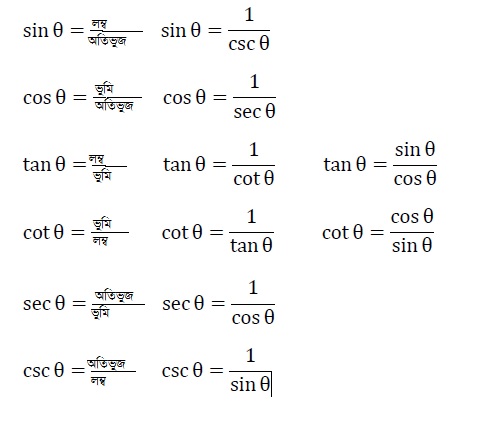 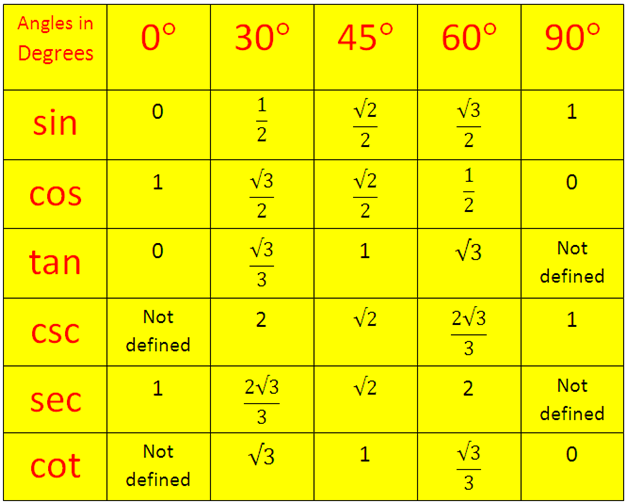 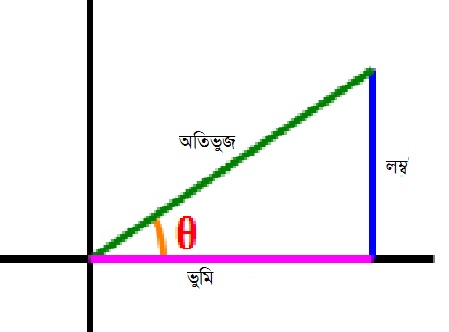 ভূমি< লম্ব
ভূমি = লম্ব
কোণের ক্ষেত্রে
ভূমি > লম্ব
এসো আমরা একটি সমস্যা সমাধানের চেষ্টা করি
A
26 মি.
X মিটার
B
C
একক কাজ
সময়ঃ৫ মিনিট
এসো আমরা আরেকটি সমস্যা সমাধানের চেষ্টা করি......
A
h
C
D
B
x
25 মিটার
বা, 2x=25
বা, 3x= x+25
বা, 3x-x=25
মূল্যায়ন
উন্নতি কোণ কি? 
অবনতি কোণ কি?
উচ্চতা ও উন্নতি কোণ জানা থাকলে কোন সূত্র ব্যবহার করে 
    দূরত্ব নির্ণয় করা যাবে?
অতিভুজ ও উন্নতি কোণ জানা থাকলে কোন সূত্র ব্যবহার করে 
    দূরত্ব নির্ণয় করা যাবে?
বাড়ির কাজ
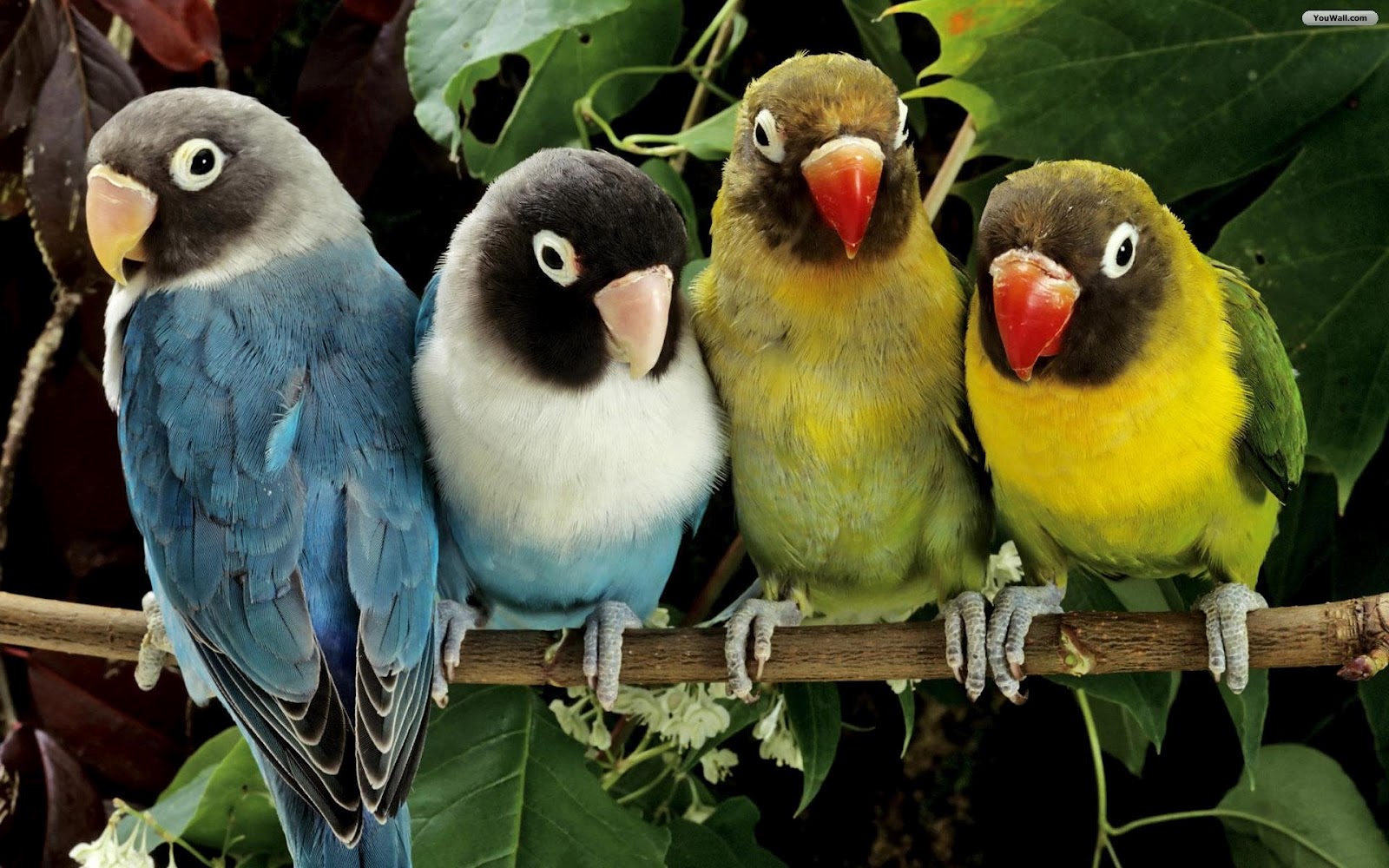 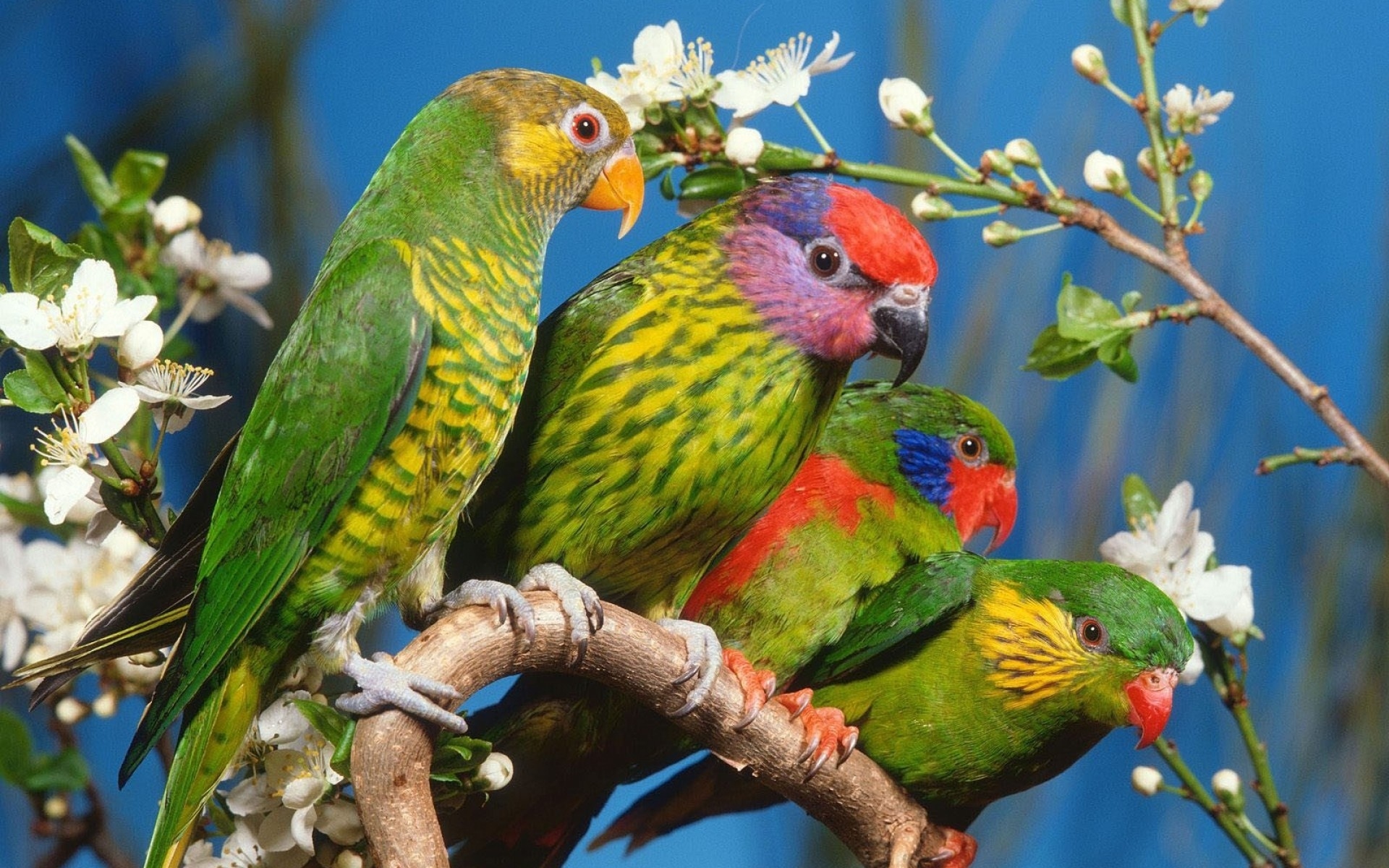 সবাইকে ধন্যবাদ
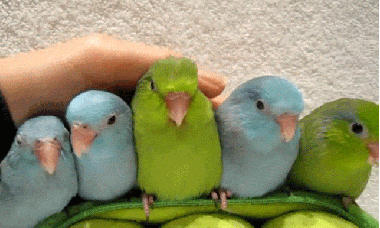 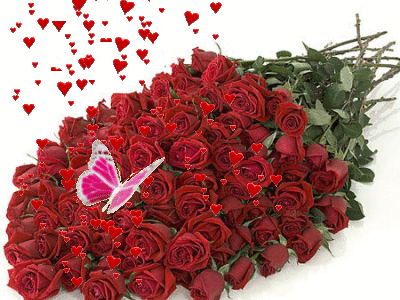 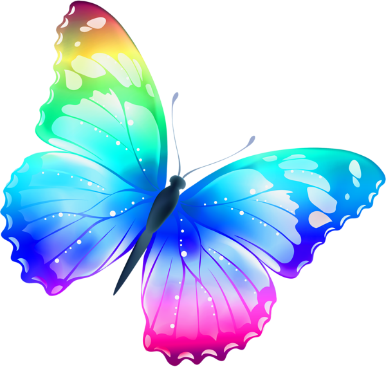